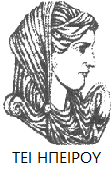 Ελληνική Δημοκρατία
Τεχνολογικό Εκπαιδευτικό Ίδρυμα Ηπείρου
Λογιστική Εθνικών Λογαριασμών
Ισολογισμός
Διακομιχάλης Μιχαήλ
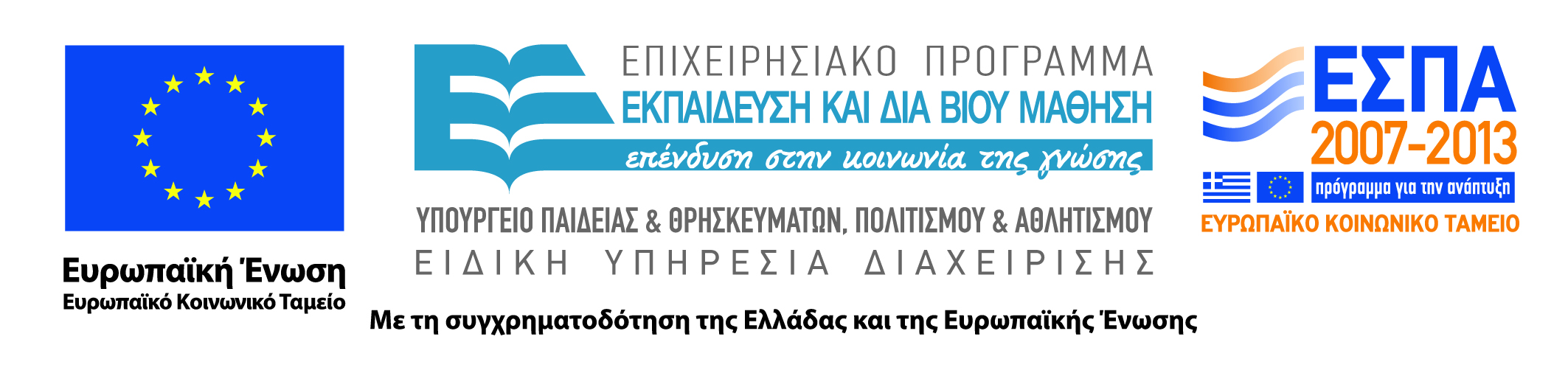 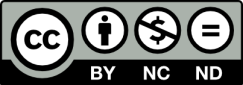 Ανοιχτά Ακαδημαϊκά Μαθήματα στο ΤΕΙ Ηπείρου
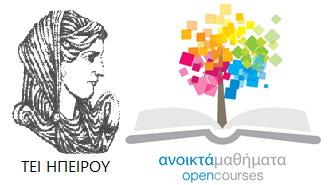 Λογιστικής και Χρηματοοικονομικής
Λογιστική Εθνικών Λογαριασμών
Ενότητα 11: Ισολογισμός
Διακομιχάλης Μιχαήλ
Αναπληρωτής Καθηγητής
Πρέβεζα, 2015
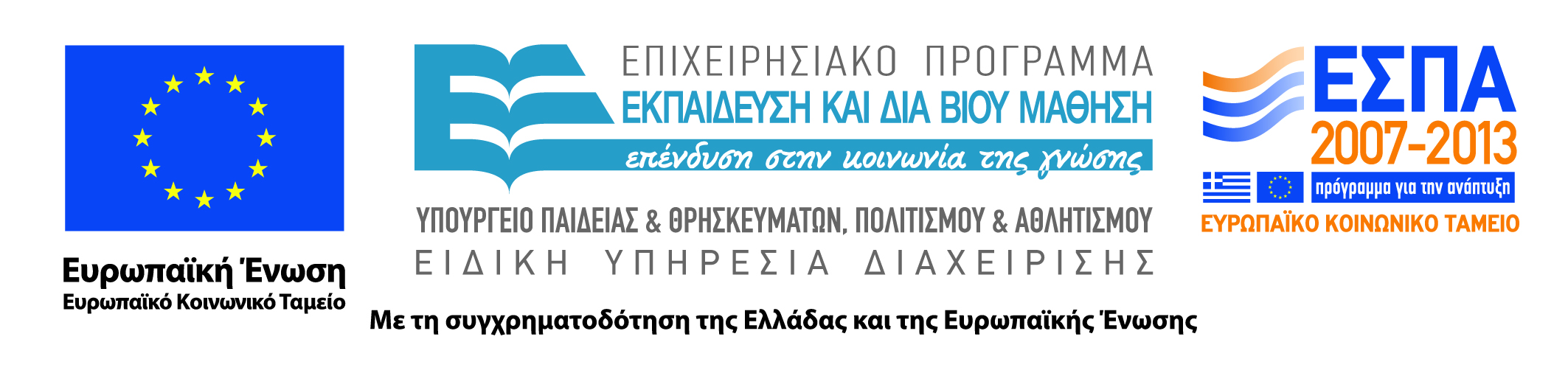 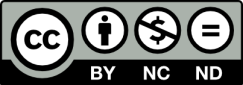 Άδειες Χρήσης
Το παρόν εκπαιδευτικό υλικό υπόκειται σε άδειες χρήσης Creative Commons. 
Για εκπαιδευτικό υλικό, όπως εικόνες, που υπόκειται σε άλλου τύπου άδειας χρήσης, η άδεια χρήσης αναφέρεται ρητώς.
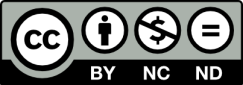 3
Χρηματοδότηση
Το έργο υλοποιείται στο πλαίσιο του Επιχειρησιακού Προγράμματος «Εκπαίδευση και Δια Βίου Μάθηση» και συγχρηματοδοτείται από την Ευρωπαϊκή Ένωση (Ευρωπαϊκό Κοινωνικό Ταμείο) και από εθνικούς πόρους.
Το έργο «Ανοικτά Ακαδημαϊκά Μαθήματα στο TEI Ηπείρου» έχει χρηματοδοτήσει μόνο τη αναδιαμόρφωση του εκπαιδευτικού υλικού.
Το παρόν εκπαιδευτικό υλικό έχει αναπτυχθεί στα πλαίσια του εκπαιδευτικού έργου του διδάσκοντα.
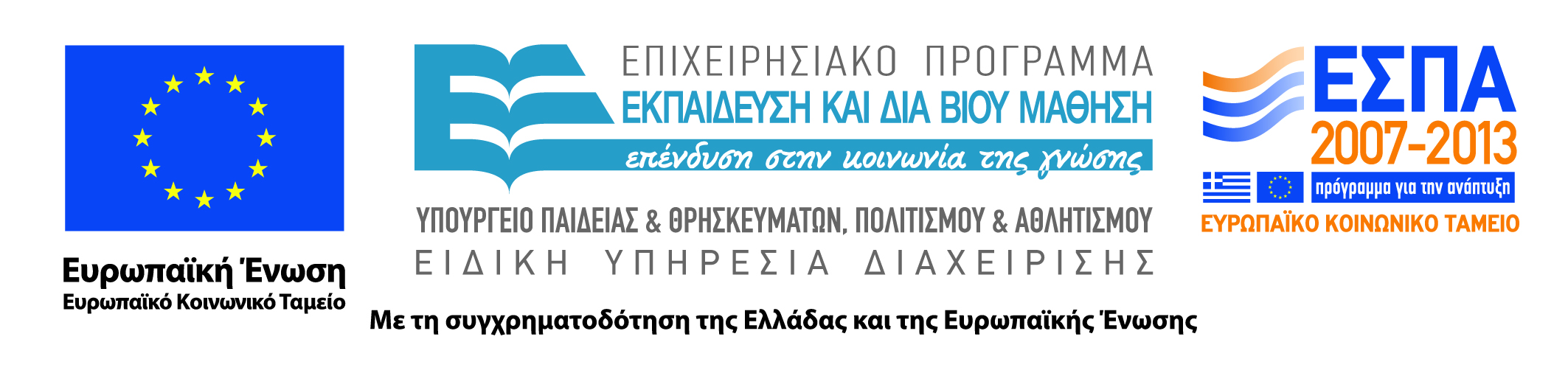 Σκοποί  ενότητας
Ο ισολογισμός είναι κατάσταση που καταρτίζεται σε συγκεκριμένο χρονικό σημείο και καταγράφονται οι αξίες των κατεχόμενων περιουσιακών στοιχείων ( απαιτήσεις ) και των χρηματοοικονομικών υποχρεώσεων. Η διαφορά απαιτήσεων και υποχρεώσεων μας δίνει την καθαρή θέση της επιχείρησης.
5
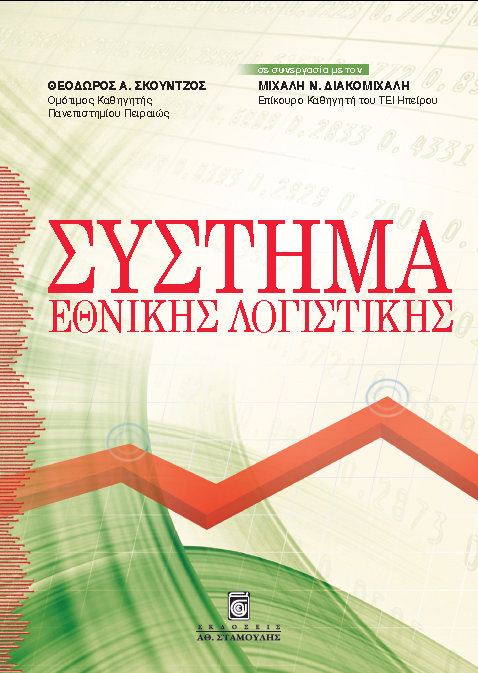 6
Ισολογισμός
Ισολογισμοί
Ο ισολογισμός είναι μια κατάσταση που καταρτίζεται σε συγκεκριμένο χρονικό σημείο και στην οποία καταγράφονται οι αξίες των κατεχομένων περιουσιακών στοιχείων (απαιτήσεων) και των χρηματοοικονομικών υποχρεώσεων. Το εξισωτικό μέγεθος καλείται καθαρή θέση. Το απόθεμα των περιουσιακών στοιχείων και υποχρεώσεων που εμφανίζονται στον ισολογισμό καταχωρείται στις τιμές αγοράς κατά τον χρόνο στον οποίο αναφέρεται ο ισολογισμός.
7
Ισολογισμός
Ισολογισμοί
Ένας ισολογισμός καταρτίζεται για τομείς, για το σύνολο της οικονομίας και για τον υπόλοιπο κόσμο. Ο ισολογισμός ενός τομέα δείχνει την αξία όλων των περιουσιακών στοιχείων (παραχθέντων, μη παραχθέντων και χρηματοοικονομικών) και υποχρεώσεων και την καθαρή θέση του τομέα.

Ο ισολογισμός για το σύνολο της οικονομίας δείχνει το σύνολο των μη χρηματοοικονομικών περιουσιακών στοιχείων και τις καθαρές χρηματοοικονομικές απαιτήσεις αναφορικά με τον υπόλοιπο κόσμο. Το εξισωτικό μέγεθος σε αυτό τον ισολογισμό καλείται συχνά εθνικός πλούτος.
8
Ισολογισμός
Ισολογισμοί
Ο ισολογισμός για τον υπόλοιπο κόσμο, καλούμενος λογαριασμός περιουσιακών στοιχείων και υποχρεώσεων του υπόλοιπου κόσμου, αποτελείται εξ' ολοκλήρου από χρηματοοικονομικά περιουσιακά στοιχεία και υποχρεώσεις.

Ο ισολογισμός ολοκληρώνει την αλληλουχία των λογαριασμών και δείχνει το τελικό αποτέλεσμα των μεγεθών στους λογαριασμούς παραγωγής, διανομής και χρησιμοποίησης του εισοδήματος, και συσσωρεύσεως πλούτου. Ισολογισμοί καταρτίζονται για την αρχή της λογιστικής περιόδου (που συμπίπτει με το τέλος της προηγούμενης περιόδου) και το τέλος της. Η παρακάτω βασική ταυτότητα συνδέει τον ισολογισμό ανοίγματος και τον ισολογισμό κλεισίματος:
9
Ισολογισμός
Ισολογισμοί
Αξία του αποθέματος ενός συγκεκριμένου τύπου περιουσιακού στοιχείου στην αρχή της περιόδου, συν η συνολική αξία των αποκτηθέντων περιουσιακών στοιχείων, μείον η αξία των διατεθέντων, μείον η ανάλωση παγίου κεφαλαίου, συν οι λοιπές μεταβολές όγκου (θετικές ή αρνητικές) του περιουσιακού στοιχείου (π.χ. ανακάλυψη ενός περιουσιακού στοιχείου του υπεδάφους ή η τυχαία καταστροφή ενός περιουσιακού στοιχείου), συν οι ανατιμήσεις του περιουσιακού στοιχείου (θετικά ή αρνητικά κέρδη κτήσης) = αξία του αποθέματος του περιουσιακού στοιχείου στον ισολογισμό κλεισίματος.
10
Ισολογισμός
Τύποι Περιουσιακών Στοιχείων που Καταχωρούνται στον Ισολογισμό
Τα οικονομικά περιουσιακά στοιχεία διακρίνονται σε δυο κατηγορίες
Τα μη χρηματοοικονομικά περιουσιακά στοιχεία.
α) Παραχθέντα περιουσιακά στοιχεία- πάγια περιουσιακά στοιχεία (Υλικά &  Άϋλα )
    - αποθέματα
- τιμαλφή 
β) Μη παραχθέντα στοιχεία.
Υλικά 
     α) Γη, β) Υπεδάφια γ) Άλλα φυσικά περιουσιακά στοιχεία
Άϋλα περιουσιακά στοιχεία (διπλώματα ευρεσιτεχνίας, μισθώσεις ή μεταβιβάσιμες συμβάσεις, και αγορά φήμης και πελατείας) .
11
Ισολογισμός
Τύποι Περιουσιακών Στοιχείων που Καταχωρούνται στον Ισολογισμό
2) Τα χρηματοοικονομικά περιουσιακά στοιχεία.
Περιλαμβάνουν μέσα πληρωμής και χρηματοοικονομικές απαιτήσεις. 
Α. Νομισματικός χρυσός και Ειδικά Τραβηκτικά Δικαιώματα (ΕΤΔ) 
Β. Μετρητά και καταθέσεις
Γ. Χρεόγραφα πλην μετοχών
Δ. Δάνεια
Ε. Μετοχές και άλλοι τίτλοι  συμμετοχής
ΣΤ. Τεχνικά ασφαλιστικά αποθεματικά
Ζ. Λοιποί εισπρακτέοι - πληρωτέοι λογαριασμοί
Υπομνήματα που πρέπει να περιληφθούν στον ισολογισμό:
- Τα διαρκή καταναλωτικά αγαθά   - Οι άμεσες ξένες επενδύσεις.
12
Ισολογισμός
Η Αλληλουχία των Λογαριασμών για το Σύνολο της Εθνικής Οικονομίας
Η ακολουθία των λογαριασμών αποτελείται από τρεις κύριες κατηγορίες λογαριασμών:
α. Τρέχοντες λογαριασμοί που διακρίνονται στις εξής υποκατηγορίες: 
Λογαριασμός παραγωγής, Ι
Λογαριασμοί διανομής και χρήσης εισοδήματος, ΙΙ.
β. Λογαριασμοί συσσώρευσης, ΙΙΙ
γ. Ισολογισμοί, IV.
13
Ισολογισμός
Ο λογαριασμός παραγωγής
Στο σκέλος των πόρων περιλαμβάνονται η αξία της παραγωγής (σε βασικές τιμές) και οι επιβαλλόμενοι φόροι μείον επιδοτήσεις επί της παραγωγής. Το παραγόμενο προϊόν διακρίνεται σε εμπορεύσιμο προϊόν (για την αγορά), σε προϊόν για ίδια τελική χρήση και σε λοιπό μη εμπορεύσιμο προϊόν.
Στο σκέλος των χρήσεων καταγράφεται η ενδιάμεση ανάλωση σε τιμές αγοραστή.
14
Ισολογισμός
Ο λογαριασμός παραγωγής
Η διαφορά μεταξύ του συνολικού προϊόντος περιλαμβανομένων των φόρων μείον τις επιδοτήσεις και της ενδιάμεσης ανάλωσης αποτελεί το εξισωτικό μέγεθος με την ονομασία Ακαθάριστο Εγχώριο Προϊόν σε τιμές αγοράς.[1] Εάν από το Ακαθάριστο Εγχώριο Προϊόν αφαιρεθεί η ανάλωση παγίου κεφαλαίου (απόσβεση) προκύπτει το καθαρό εγχώριο προϊόν.
[1] Στην περίπτωση των θεσμικών τομέων η διαφορά μεταξύ της αξίας του παραγόμενου προϊόντος και της ενδιάμεσης ανάλωσης καλείται προστιθέμενη αξία.
15
Βιβλιογραφία
Σκούντζος Θ., Διακομιχάλης Μ. (2012) Σύστημα Εθνικής Λογιστικής Εκδόσεις Σταμούλη, Αθήνα
Σημείωμα Αναφοράς
Διακομιχάλης Μ. (2015). Λογιστική Εθνικών Λογαριασμών. ΤΕΙ Ηπείρου. Διαθέσιμο από:
http://oc-web.ioa.teiep.gr/OpenClass/courses/LOGO125/
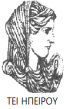 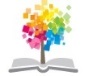 17
ΔΙΑΤΑΡΑΧΕΣ ΦΩΝΗΣ, Ενότητα 0, ΤΜΗΜΑ ΛΟΓΟΘΕΡΑΠΕΙΑΣ, ΤΕΙ ΗΠΕΙΡΟΥ - Ανοιχτά Ακαδημαϊκά Μαθήματα στο ΤΕΙ Ηπείρου
Σημείωμα Αδειοδότησης
Το παρόν υλικό διατίθεται με τους όρους της άδειας χρήσης Creative Commons Αναφορά Δημιουργού-Μη Εμπορική Χρήση-Όχι Παράγωγα Έργα 4.0 Διεθνές [1] ή μεταγενέστερη. Εξαιρούνται τα αυτοτελή έργα τρίτων π.χ. φωτογραφίες, Διαγράμματα κ.λ.π., τα οποία εμπεριέχονται σε αυτό και τα οποία αναφέρονται μαζί με τους όρους χρήσης τους στο «Σημείωμα Χρήσης Έργων Τρίτων».
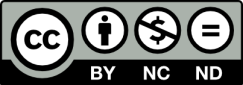 Ο δικαιούχος μπορεί να παρέχει στον αδειοδόχο ξεχωριστή άδεια να  χρησιμοποιεί το έργο για εμπορική χρήση, εφόσον αυτό του  ζητηθεί.
[1]
http://creativecommons.org/licenses/by-nc-nd/4.0/deed.el
Τέλος Ενότητας
Επεξεργασία: Βαφειάδης Νικόλαος
Πρέβεζα, 2015
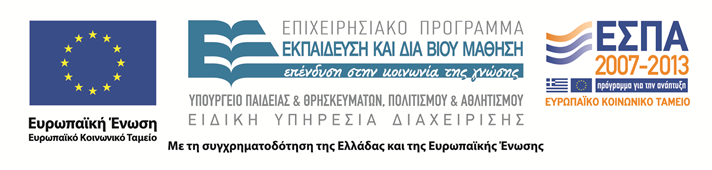 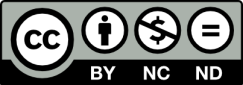 Σημειώματα
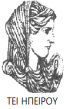 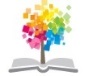 20
ΔΙΑΤΑΡΑΧΕΣ ΦΩΝΗΣ, Ενότητα 0, ΤΜΗΜΑ ΛΟΓΟΘΕΡΑΠΕΙΑΣ, ΤΕΙ ΗΠΕΙΡΟΥ - Ανοιχτά Ακαδημαϊκά Μαθήματα στο ΤΕΙ Ηπείρου
Διατήρηση Σημειωμάτων
Οποιαδήποτε  αναπαραγωγή ή διασκευή του υλικού θα πρέπει  να συμπεριλαμβάνει:

το Σημείωμα Αναφοράς
το  Σημείωμα Αδειοδότησης
τη Δήλωση Διατήρησης Σημειωμάτων
το Σημείωμα Χρήσης Έργων Τρίτων (εφόσον υπάρχει) 

μαζί με τους συνοδευόμενους υπερσυνδέσμους.
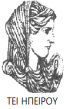 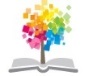 21
ΔΙΑΤΑΡΑΧΕΣ ΦΩΝΗΣ, Ενότητα 0, ΤΜΗΜΑ ΛΟΓΟΘΕΡΑΠΕΙΑΣ, ΤΕΙ ΗΠΕΙΡΟΥ - Ανοιχτά Ακαδημαϊκά Μαθήματα στο ΤΕΙ Ηπείρου
Τέλος Ενότητας
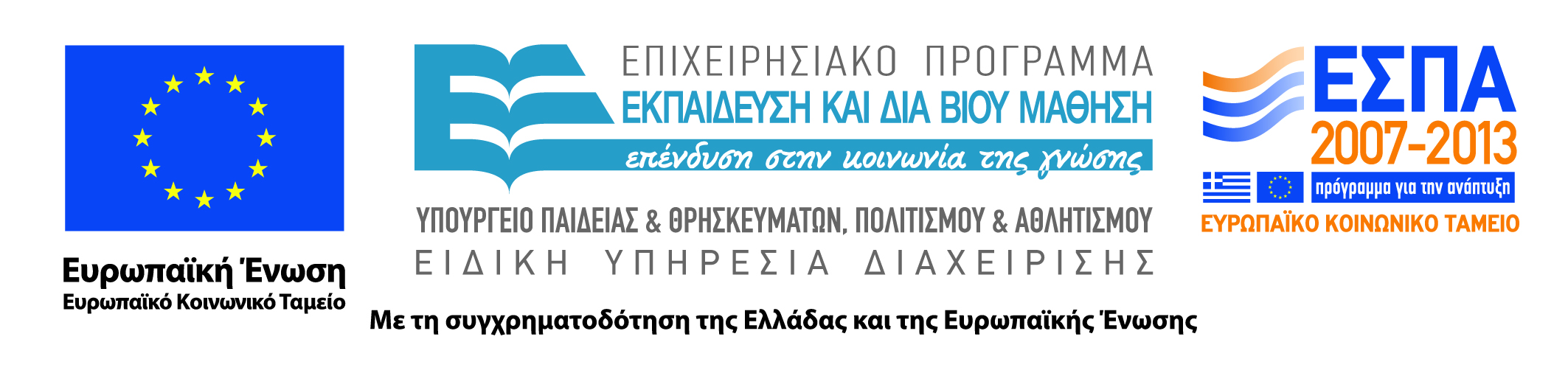 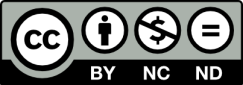